বিসমিল্লাহির রাহমানির রাহিম
Algebra
আজকের গণিত ক্লাসে সবাইকে স্বাগত
পরিচিতি
পাঠ পরিচিতি
শিক্ষক পরিচিতি
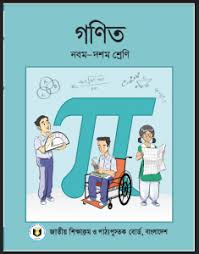 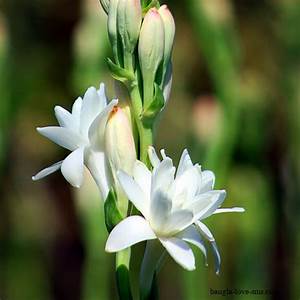 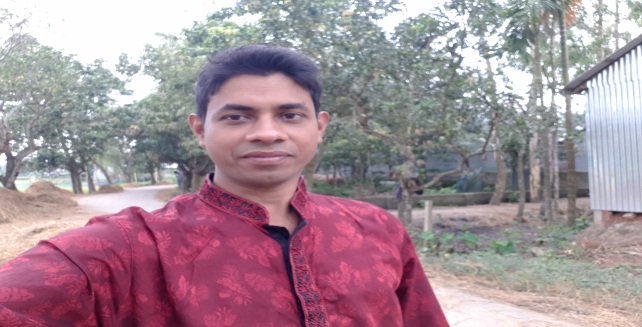 নূরুল আমিন 
সহকারি শিক্ষক (গণিত)
ভর সরাই উচ্চ বিদ্যালয় ,কালিহাতি , টাঙ্গাইল।
মোবাইল_ ০১৭১৪৮৮৯৪৬২
E-mail: nurulamin198306@gmail.com
শ্রেণিঃ ৯ম 
বিষয়ঃগণিত 
অধ্যায়ঃ ৩.২ 
সময়ঃ ৪৫ মিনিট
তারিখঃ ৩০/১০/২০২০
নিচের সূত্রগুলো লক্ষ কর
1. (a+b)2  = a2 +2ab +b2 
2. (a-b)2 = a2 - 2ab +b2  
3. (a+b)3 = a3 +3a2b +3ab2 +b3
4. . (a-b)3 = a3 -3a2b +3ab2 -b3
আজকের পাঠ
বীজগাণিতিক রাশির মান
হলে,
শিখন ফল
এই পাঠ শেষে শিক্ষার্থীরা ……
১। বীজগাণিতিক রাশির মান নির্ণয় করতে পারবে ।
২। সূত্র প্রয়োগ করে কিভাবে সমস্যা সমাধান করতে হয় তা জানতে পারবে ।
একক কাজ
দলীয় কাজ
বাড়ির কাজ